Politika, volby a ideologie
JKB 230 21.-28. února, Anna Shavit
Co je politika?
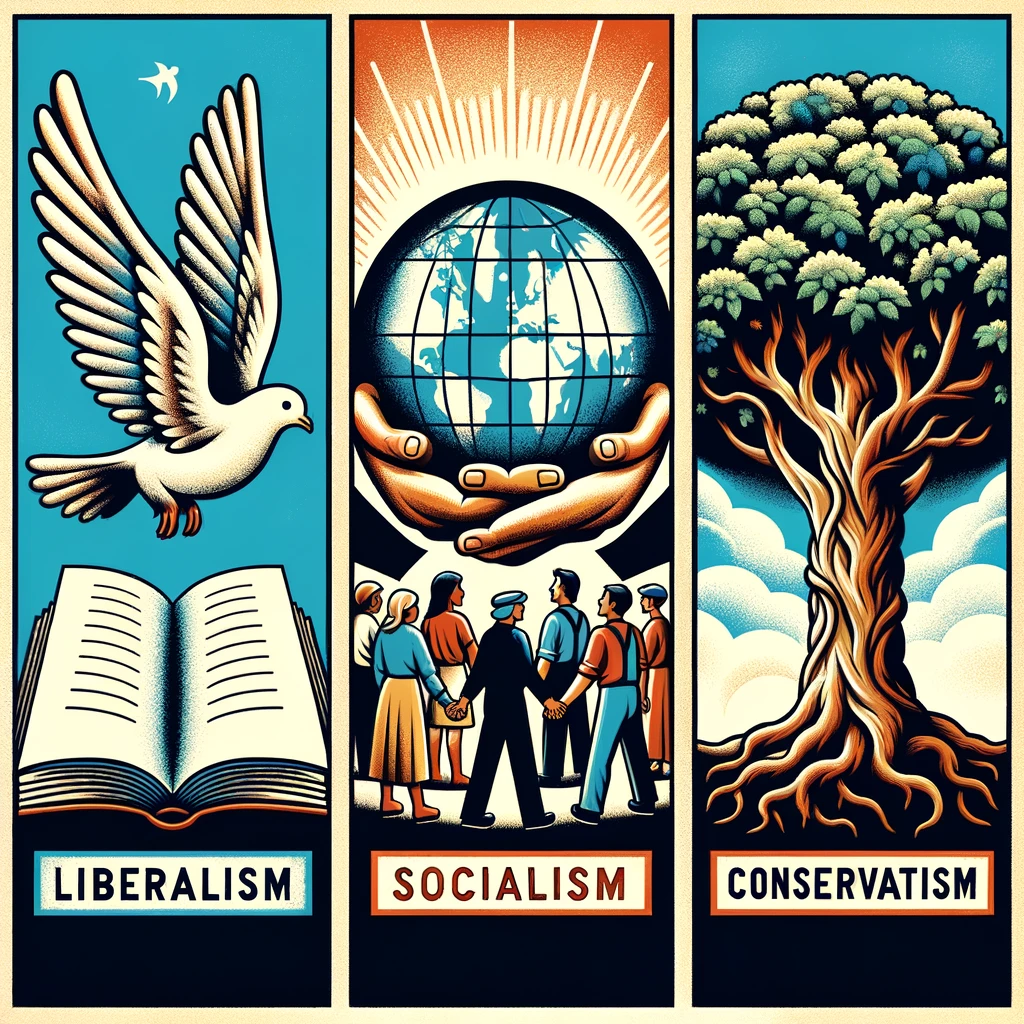 OpenAI. (2024). ChatGPT [Large language model]. /g/g-2fkFE8rbu-dall-e
ideologie
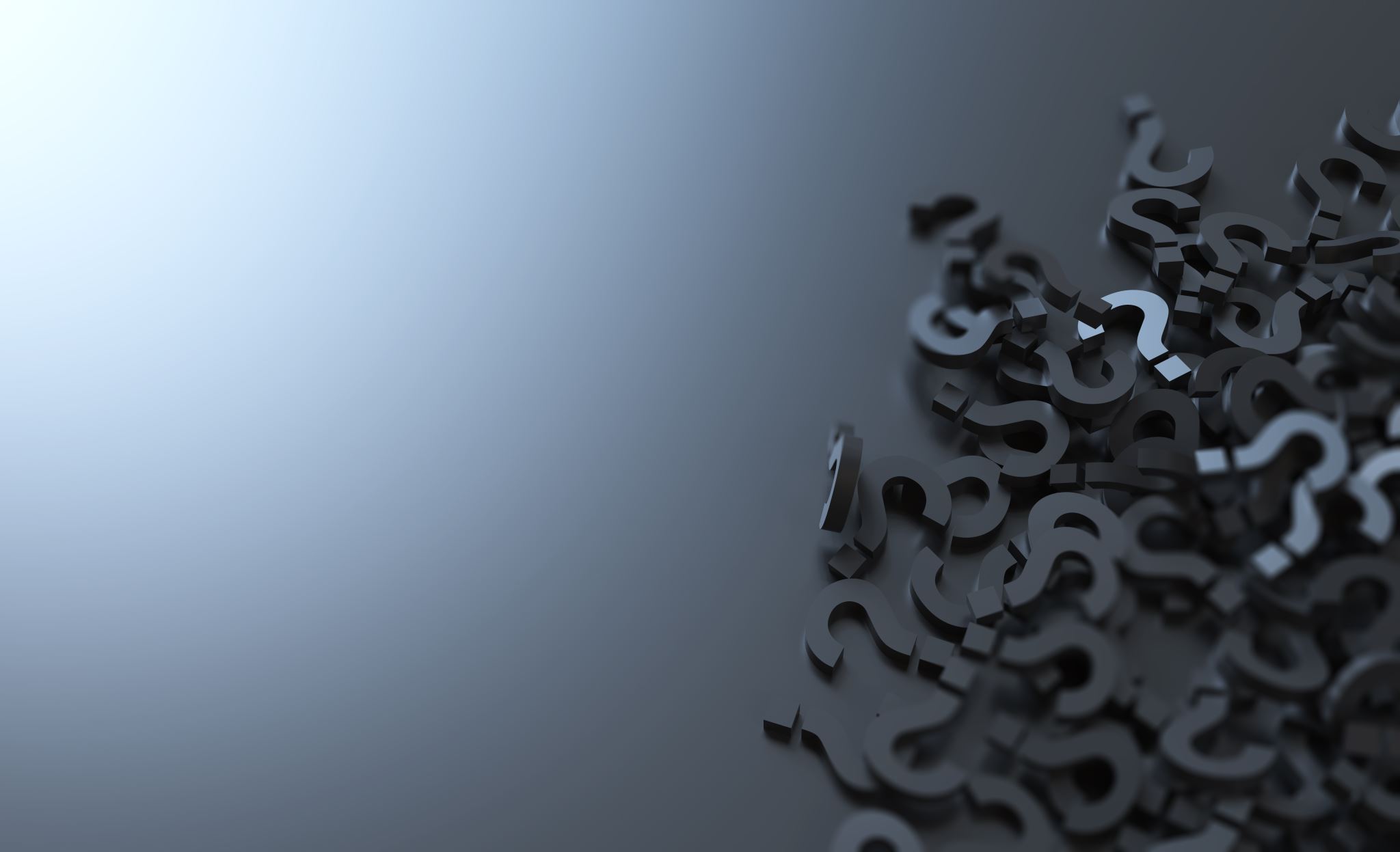 Ideologie – věda o idejích?
Výraz razil Antoine Destutt de Tracy (1754 – 1836) Heywood: 23. 
Mluvil o nové vědě o idejích, o idea-logii
Předpokládal, že původ idejí je možné objektivně určit
Termín pak jako první začal používat Karl Marx – jako klamání a mystifikaci 

Na ideologie jsou různé názory – “monopol na pravdu”,(liberálové)  arrogance racionalismu (konzervativci), soubor myšlenek maskující třídní rozdíly (socialisté), ideologie – suché chápání politiky (fašisti), náboženské texty jako ultimátní neměnná ideologie (náboženští fundamentalisté)
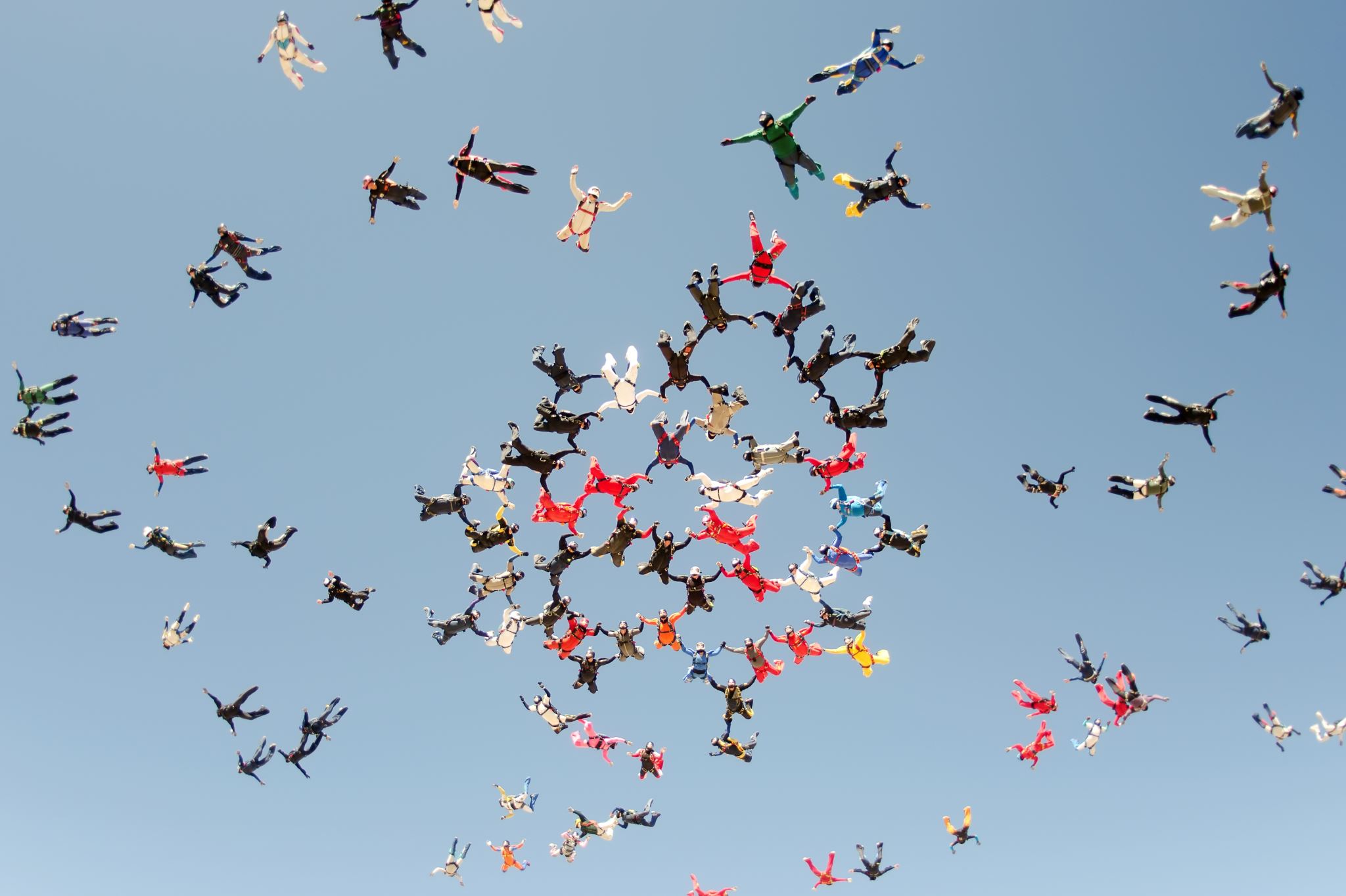 Rysy ideologie (podle A. Heywooda)
Ideologie je vice či méně provázaný soubor idejí, které se stávají základem organizovaného politického postupu, ať už má tento postup stávající system moci zachovat, pozměnit nebo svrhnout. Všechny ideologie tudíž:
A) Přicházejí se zhodnocením či kritikou stávajícího uspořádaní
B) předkládají model žádoucí budoucnosti, vize budoucnosti
C) teorie společnské změny – objasňují jak se od A dostat k B
Nové ideologie místo starých, levice pravice?
Ideologické linie
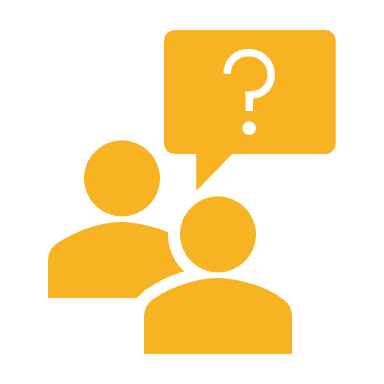 Rovnost a společné vlastnictví vs. meritokracie a soukromé vlastnictví
Kapitalismus vs. socialismus
Kapitalistický Západ vs. komunistický Východ
Problematický fašismus – antikomunistický, ultrapravicový, ale občas s levicovými názory (navíc komunistické i fašistické režimy vykazovaly jisté podobnosti – utlačování atd.)

Levice: ideologická dispozice vyznačující se sympatii pro takové principy, jakými jsou Svoboda, rovnost, bratrství a pokrok
Pravice: autorita, pořádek, hieararchie a povinnost
Jaké znáte ideologie (Heywood: 2004)
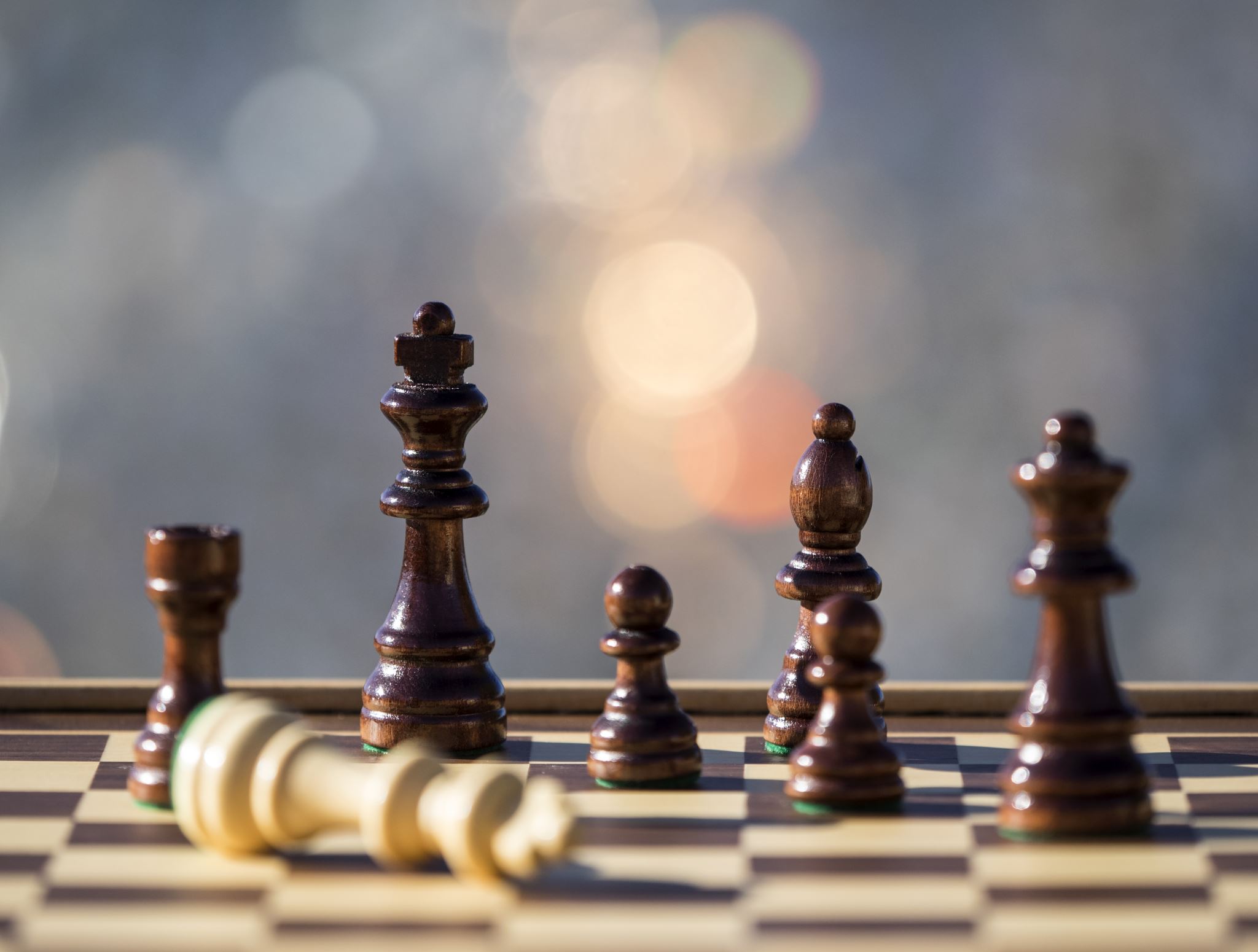 Shrnutí:
Politická ideologie je soubor názorů, hodnot, přesvědčení a idejí, které určují, jak by společnost měla být organizována a řízena. Tyto ideologie se liší v tom, jak vidí roli státu, jaké hodnoty považují za nejdůležitější (například svoboda, rovnost, spravedlnost) a jaké metody a strategie považují za nejlepší pro dosažení svých cílů. Ideologie mohou ovlivnit širokou škálu politických témat, od hospodářské politiky po sociální otázky a zahraniční politiku.
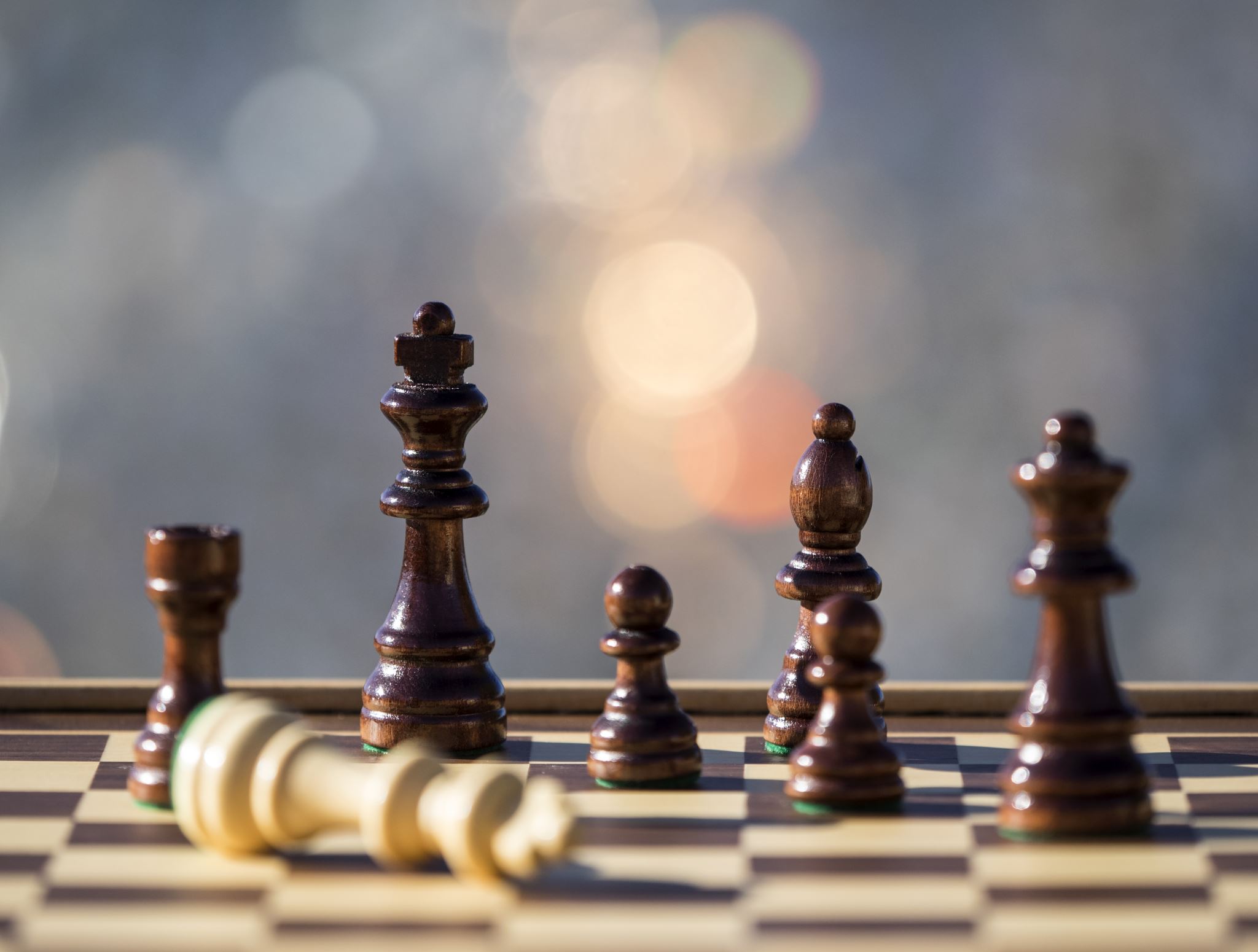 Existuje mnoho různých politických ideologií, včetně, ale nikoli výhradně:
Liberalismus, který zdůrazňuje svobodu jednotlivce, demokracii a omezenou roli státu.
Konzervatismus, který klade důraz na tradice, sociální stabilitu a autoritu státu v určitých oblastech.
Socialismus, usilující o rovnostářskou společnost s významnou rolí státu v ekonomice a redistribuci bohatství.
Komunismus, který usiluje o beztrídní společnost a kolektivní vlastnictví výrobních prostředků.
Anarchismus, odmítající státní autoritu a usilující o společnost bez hierarchických struktur.
Libertarianismus, který zdůrazňuje maximální svobodu jednotlivce a minimální zásahy státu.
Zelená politika, která se zaměřuje na environmentální udržitelnost, ochranu přírody a často podporuje decentralizaci moci.
Progresivisms, wokeism, Enviromentalism, anticolonialism, radical islamism
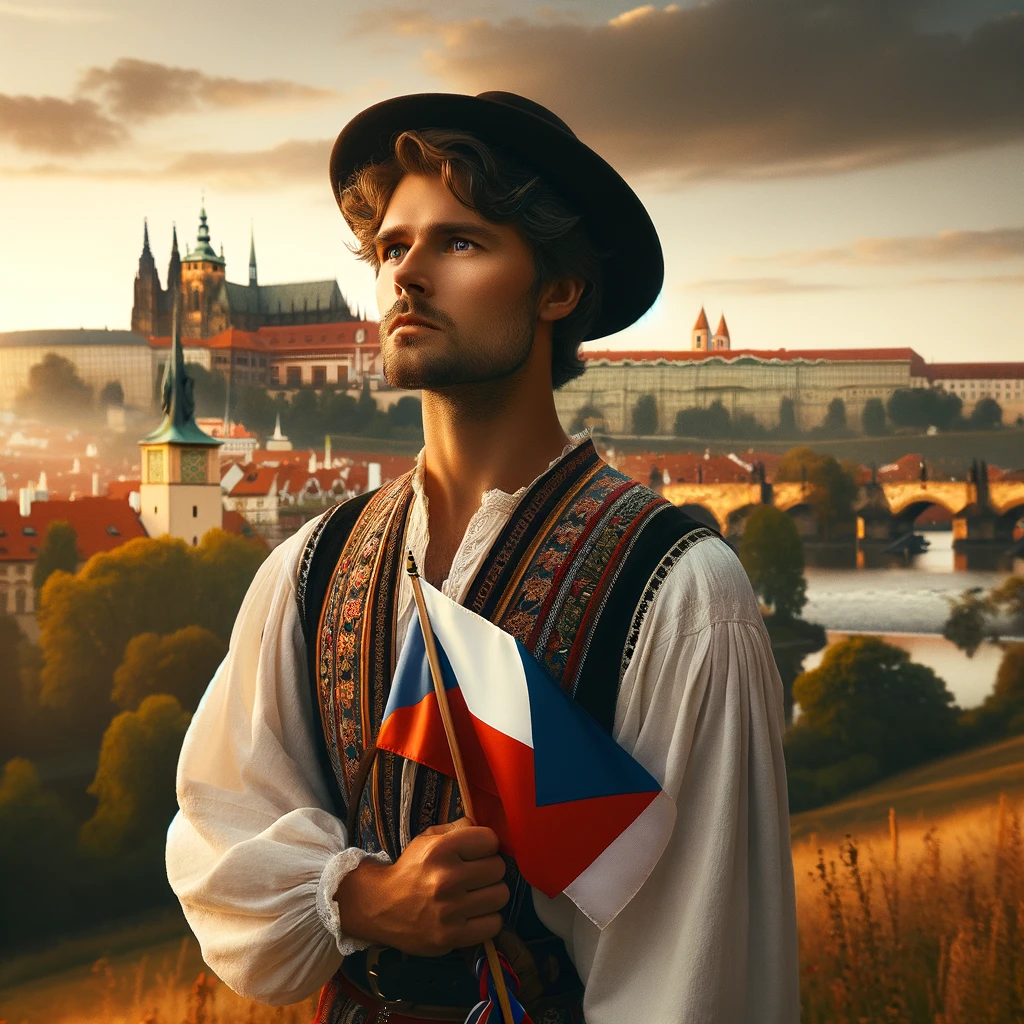 Nacionalismus
Co je vlastně nacionalismus?
Pozitivní 
Negativní 
Nárok na seberučení 
Nacionalismu vs. imperialismus
Národní socialismus 
Nacionalismus a populismus
Národní stát – individuální svobody, kritika konceptu
Antinacionalismus
Sebeurčení, nárok na nezávislost?
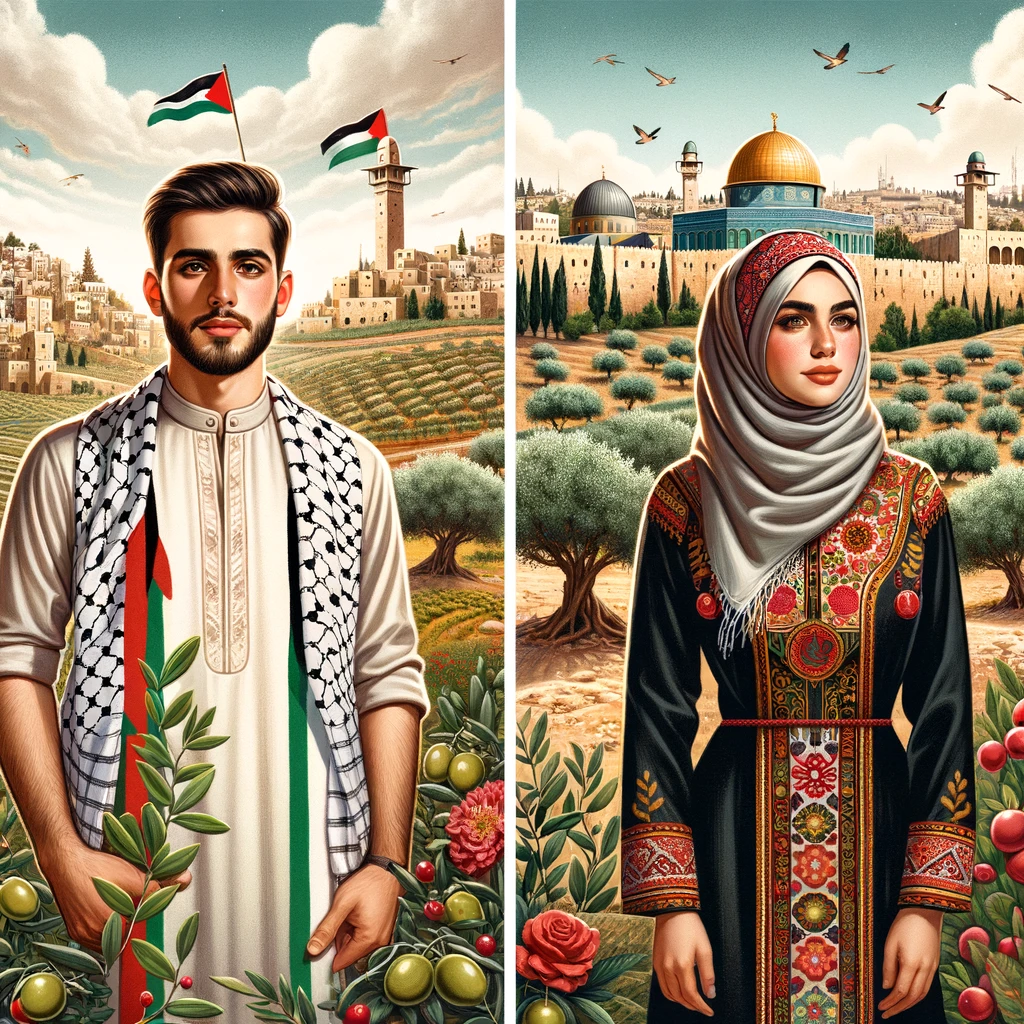 Jak vzniká národ?
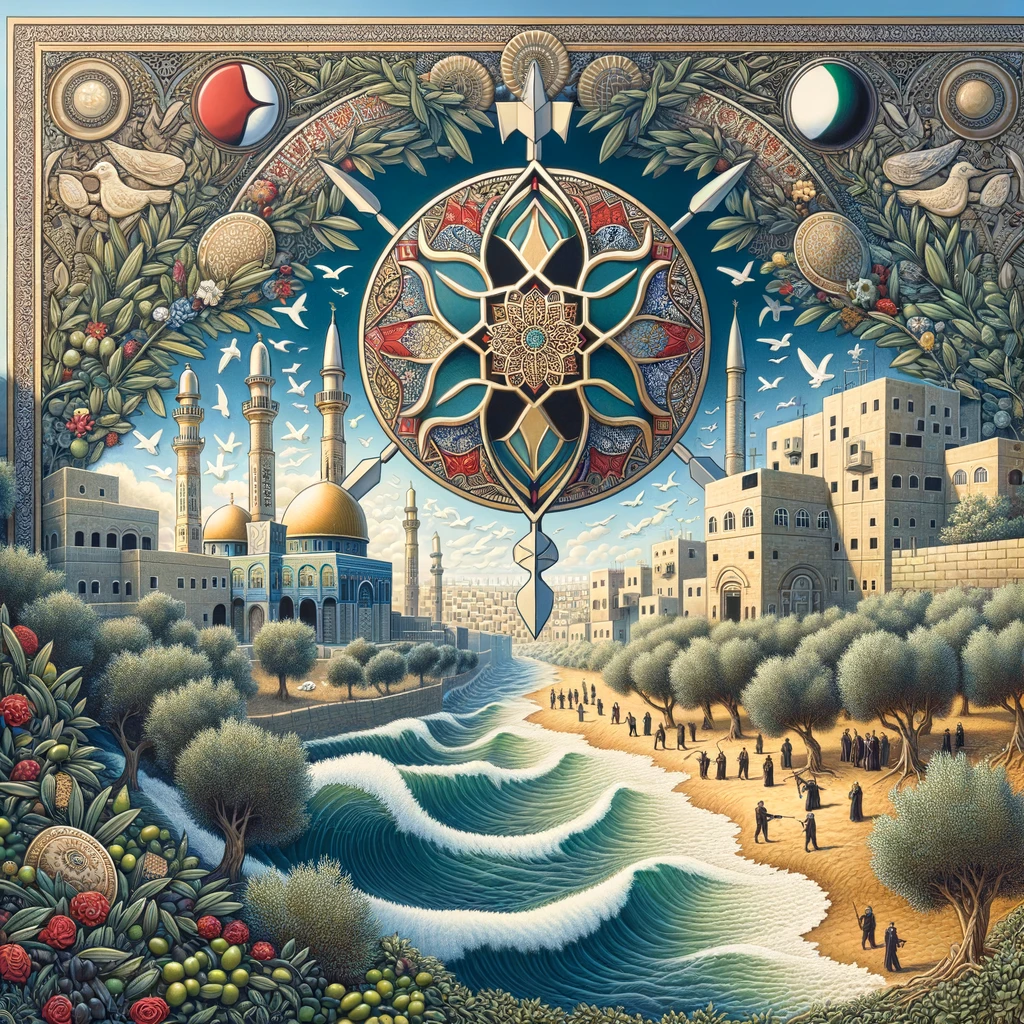 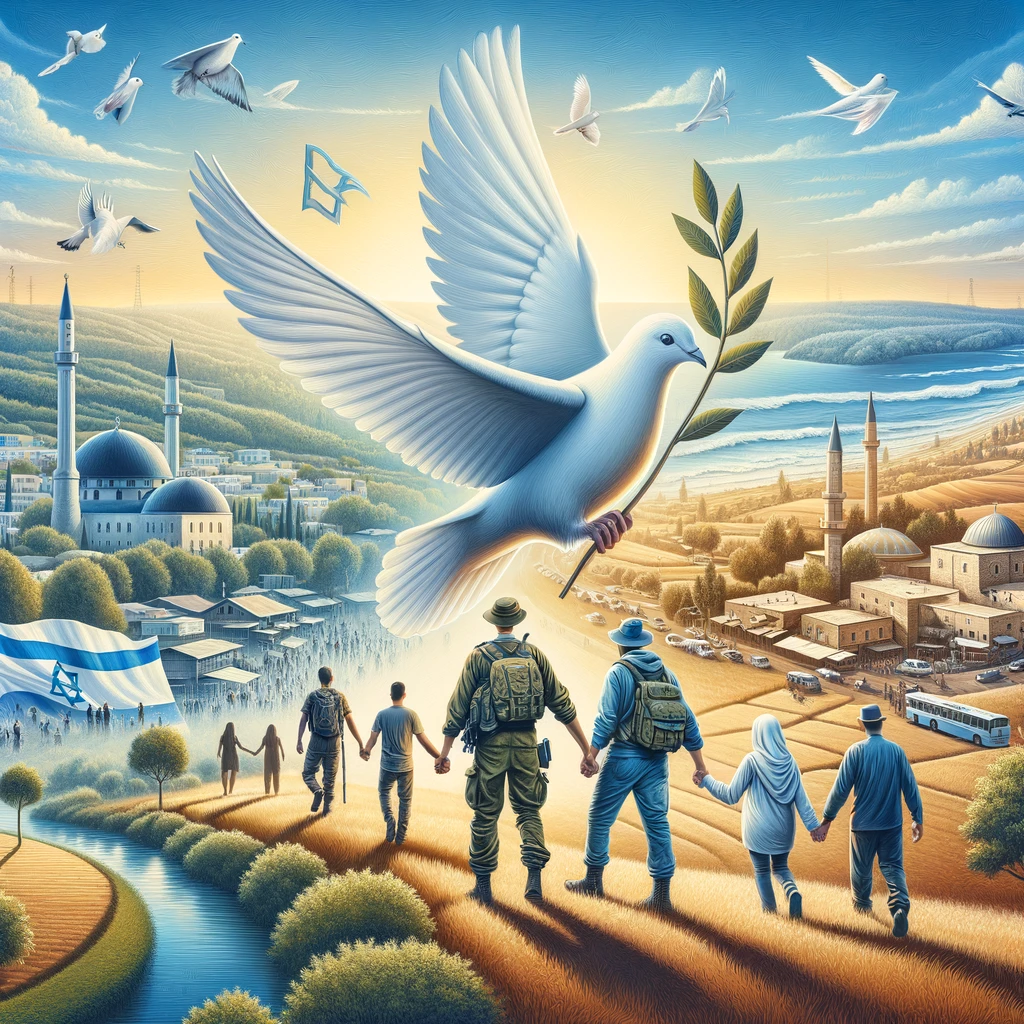 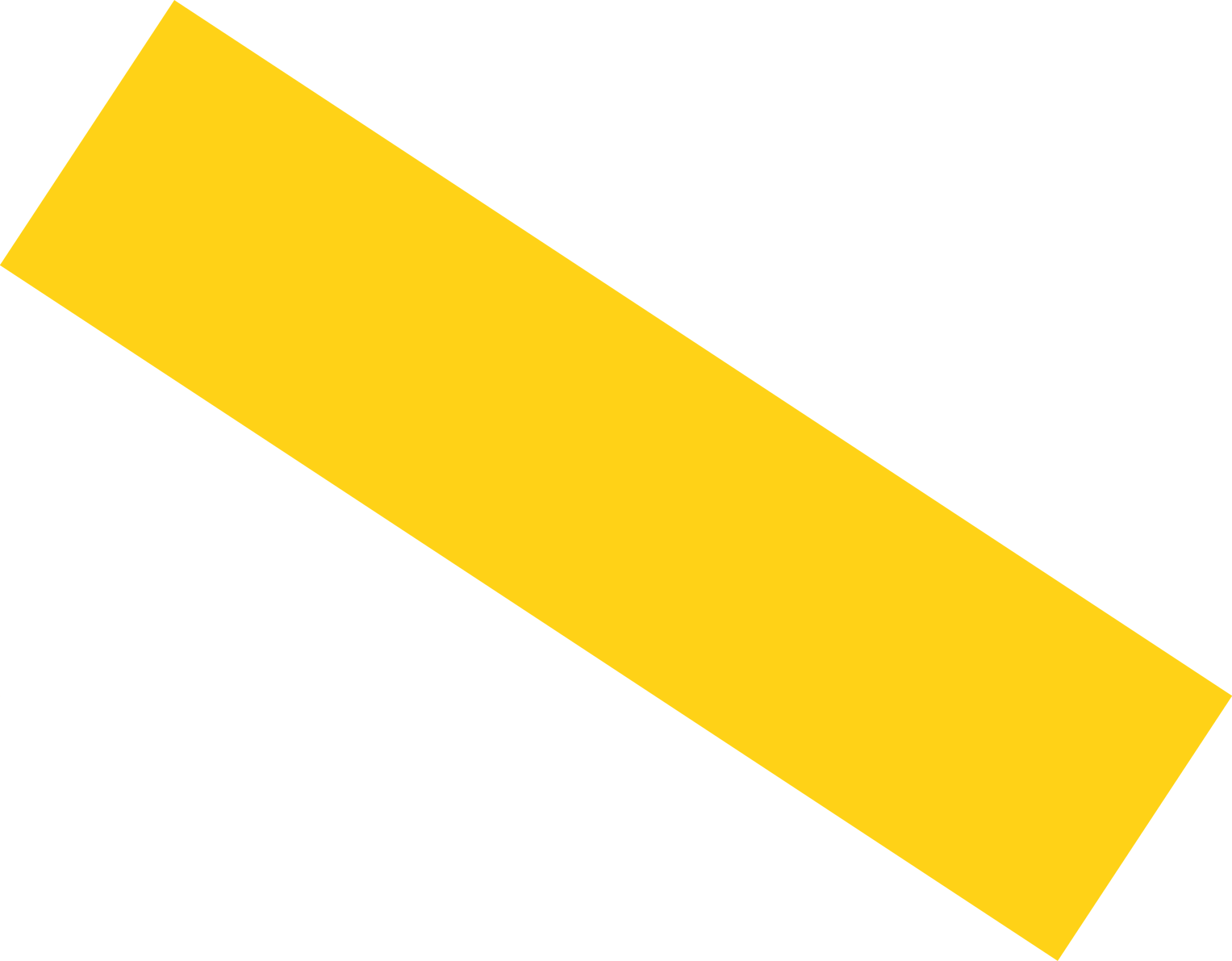 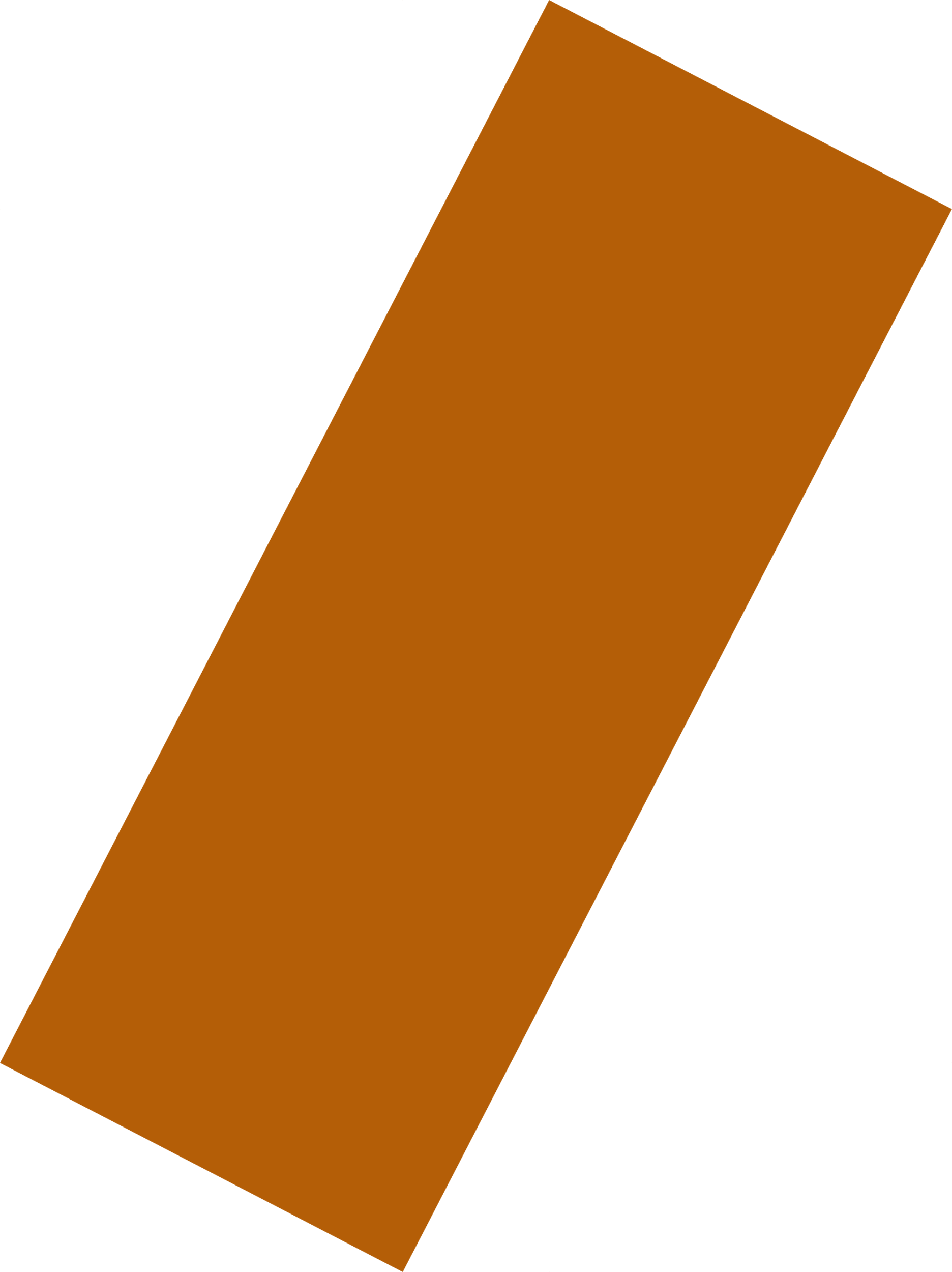 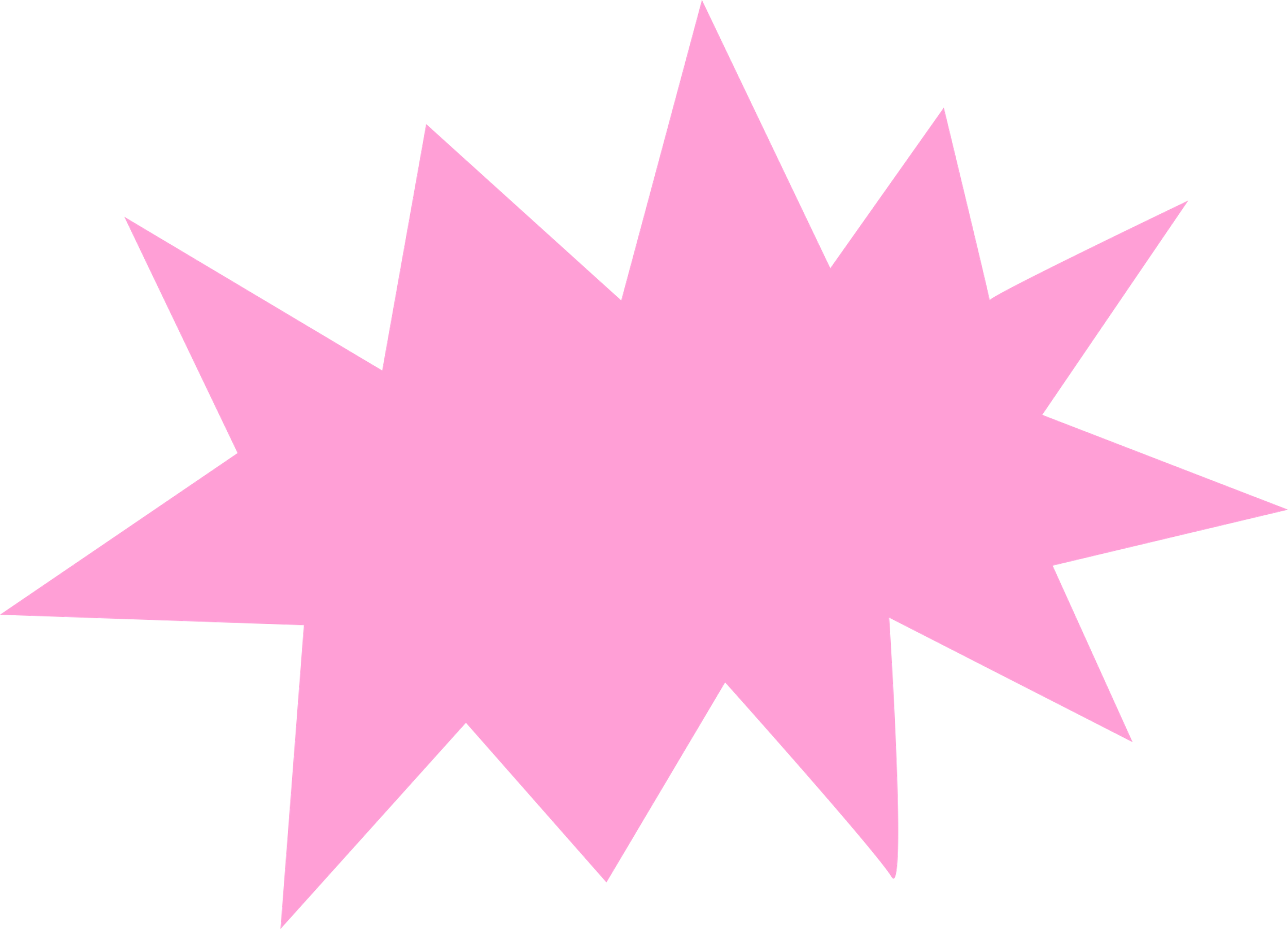 Meg
vládnutí
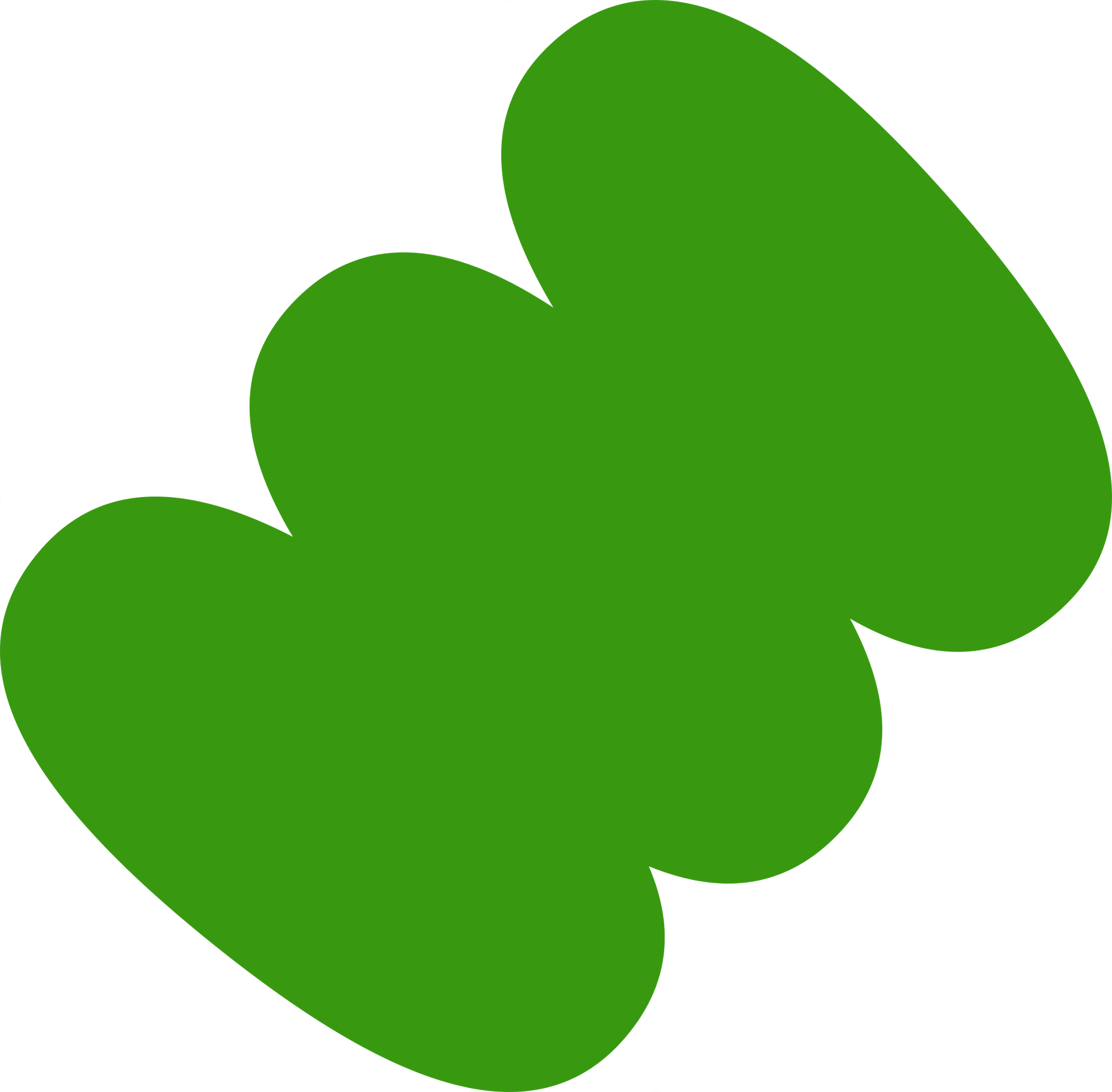 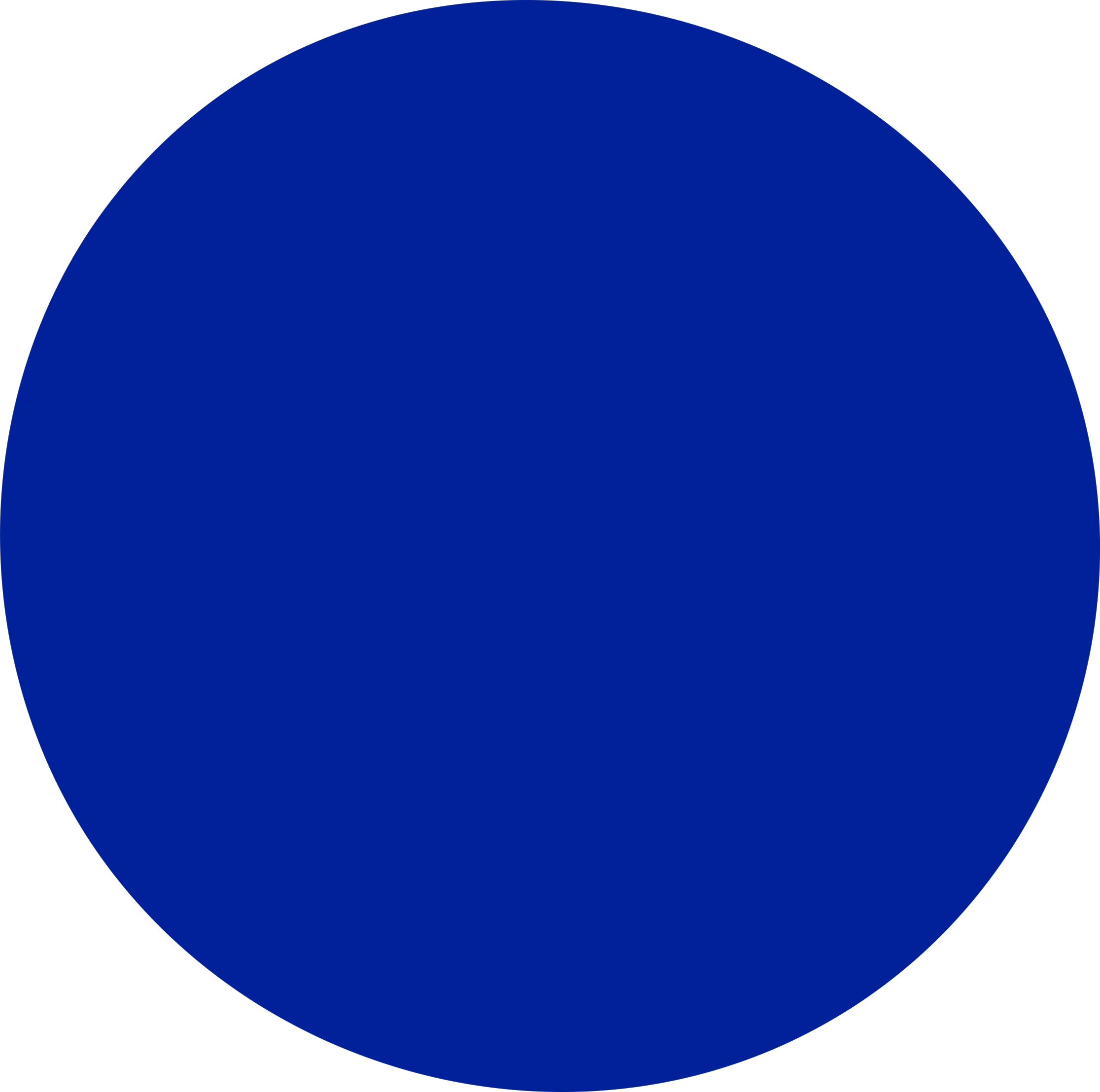 Lewis
demokracie
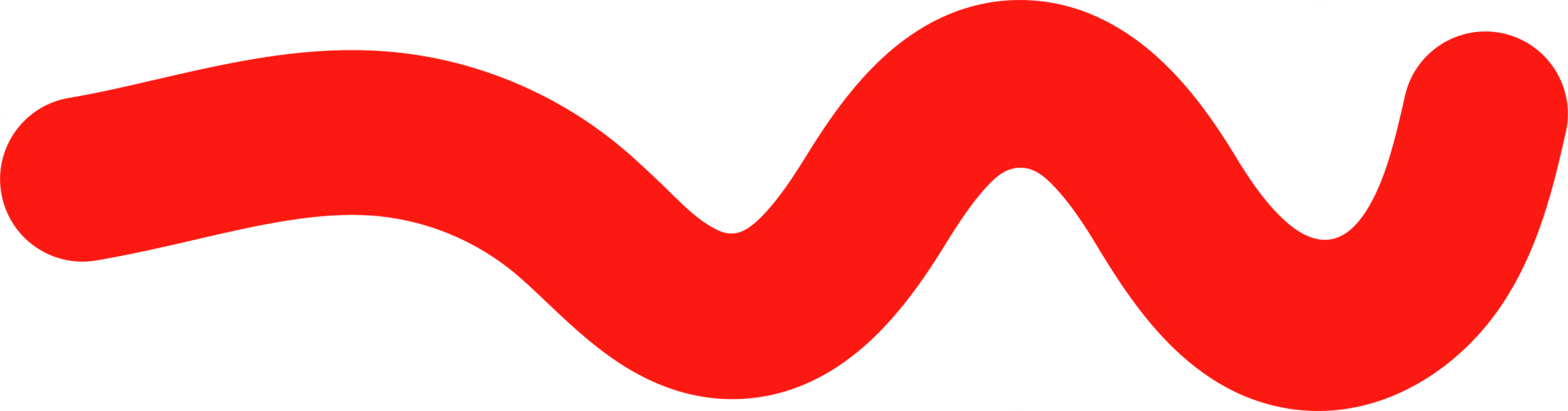 ANA SHAVIT
25/10/231
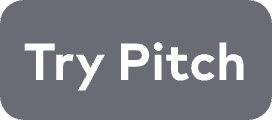 Proč máme vládu?
Stejnopohlavní sňatky
Adopce 

Pomoc UA.
NAŠE VLÁDA OMEZUJE ČESKÉ OBČANY
ANO - NE
ŠKOLSTVÍ A DANĚ
Ministr školství: lidé nechtějí platit vyšší daně, aby bylo lepší školství – obhajte to z pozice opozice a pozice vlády
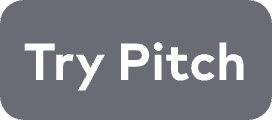 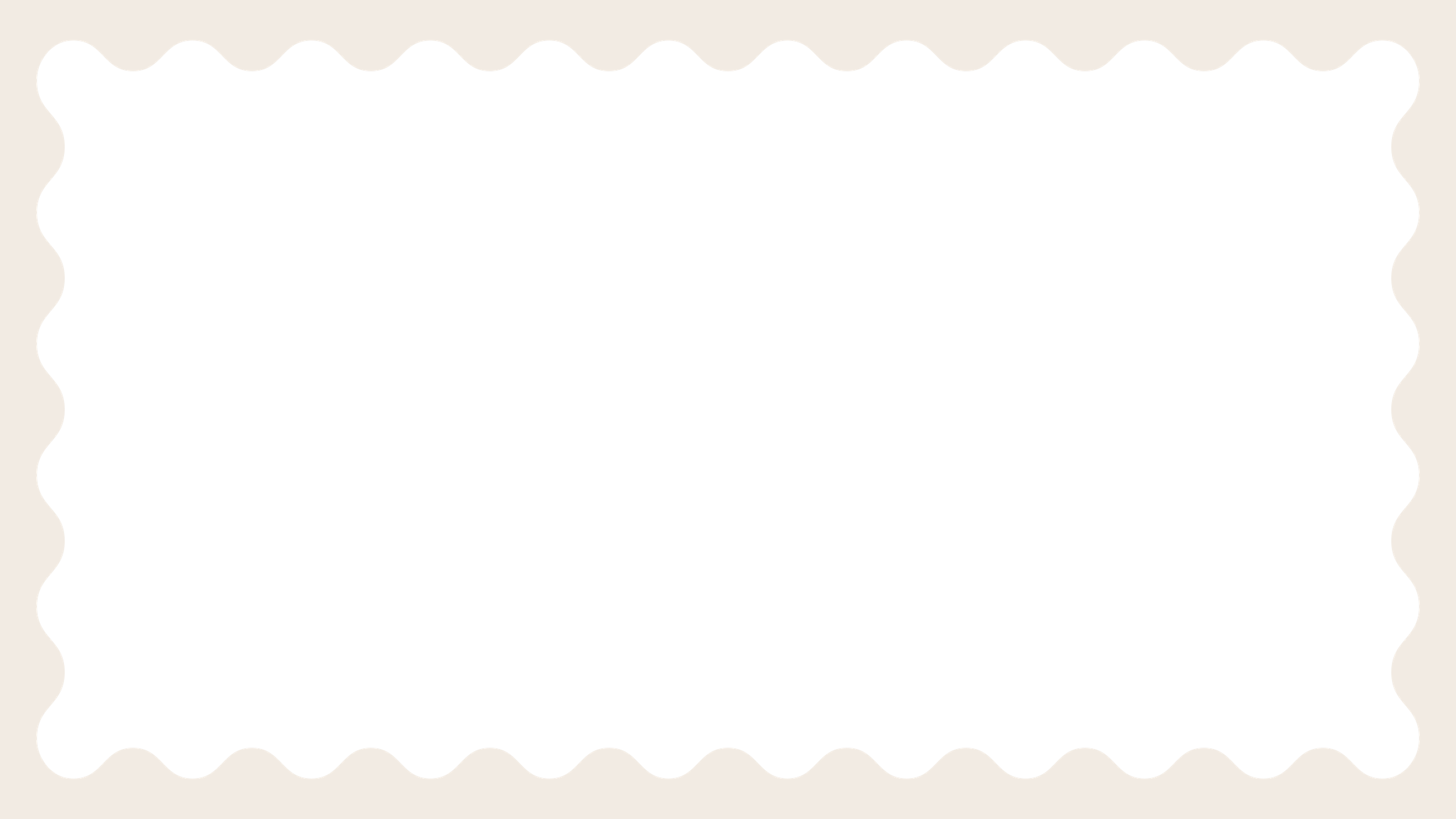 Základní principy politiky a vlády.
Úloha vlády ve společnosti
​
Demokracie versus autoritářství:
Porovnání a kontrast demokratických a autoritářských režimů.Výhody a nevýhody těchto  systémů.
​
Ústava a právní rámec:
Ústava a její role v politickém systému.
Zásadní právní dokumenty, které řídí vládnutí.
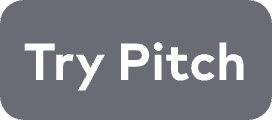 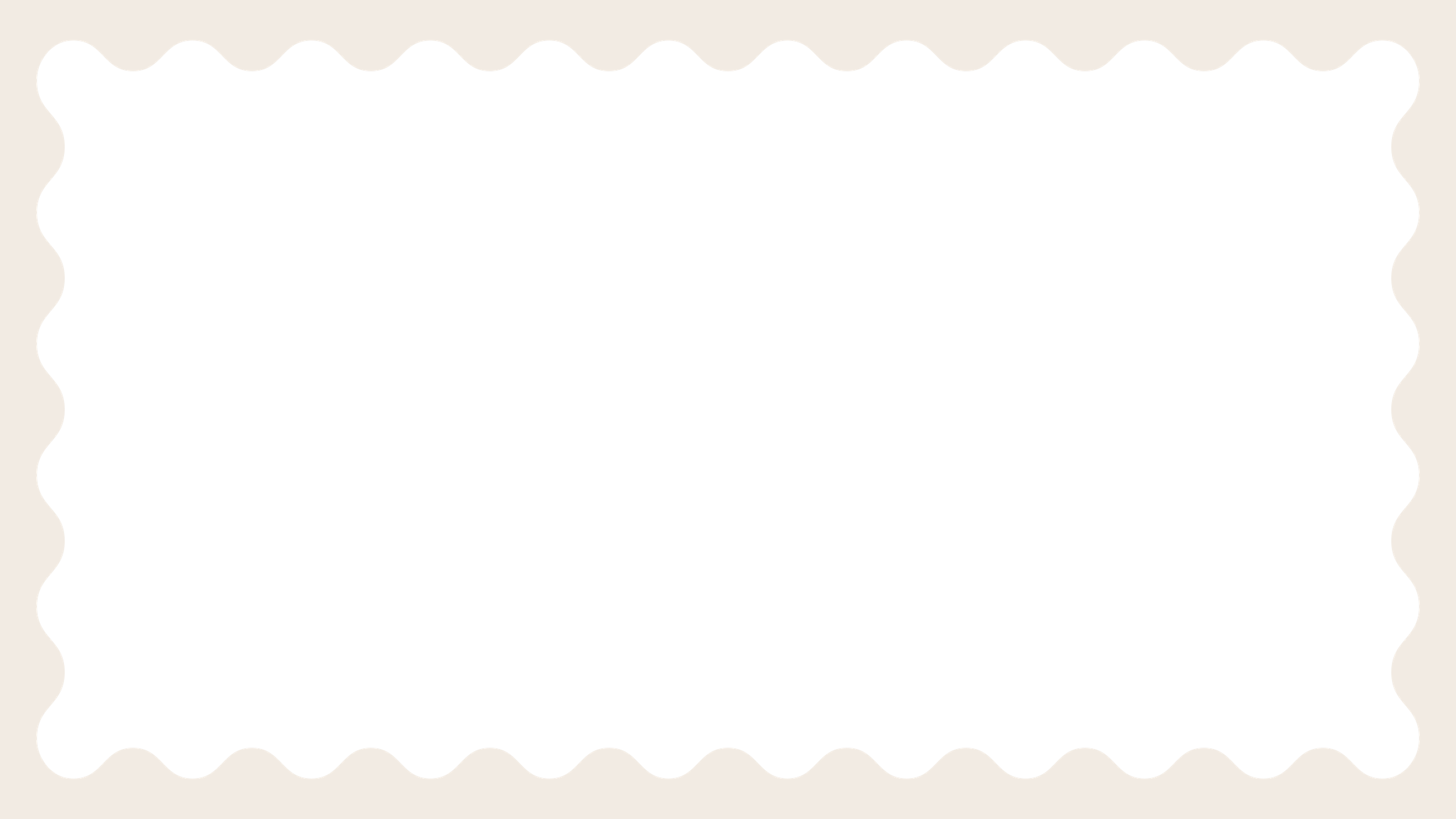 Instituce vlády:
Mocenské větve (zákonodárná, výkonná, soudní) a jejich role.
Orgány místní a státní správy.
Volby a politický proces:
Volby a jejich význam pro demokratický systém.
Politické strany a jejich role v politickém procesu.
Účast a občanská společnost:
Důležitost občanské  společnosti v demokratickém systému.
Způsoby, jak občané mohou ovlivnit politické rozhodování.
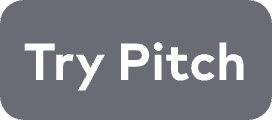 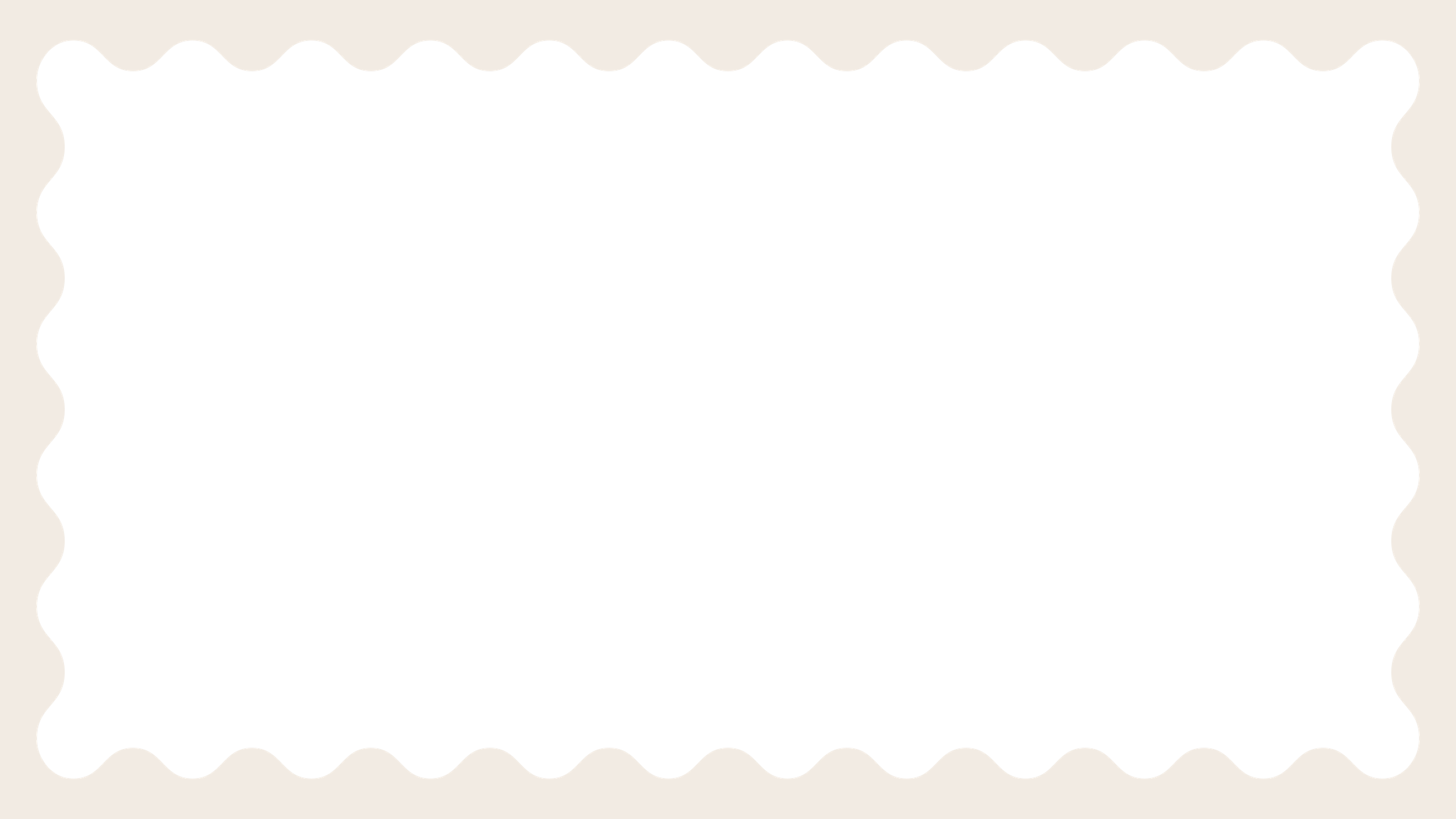 Zahraniční politika:
Diplomacie a zahraniční vztahy. Role státu na mezinárodní scéně.
Ekonomika a rozvoj:
Ekonomický systém a jeho vliv na život občanů. Politické strategie pro hospodářský růst a rozvoj.
Sociální a environmentální otázky:
Řešení sociálních problémů, jako jsou nerovnosti a chudoba. Ochrana životního prostředí a udržitelný rozvoj.
Etika a dobré vládnutí:
Zásady dobrého vládnutí a  spravedlnosti.
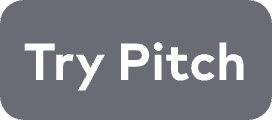 Děkuji za pozornost
A na viděnou 6. března